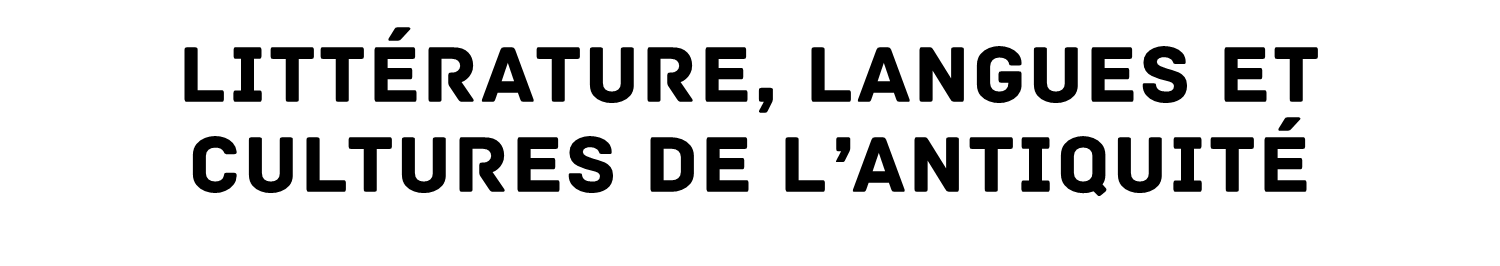 Enseignement de spécialité en classe de 1ère
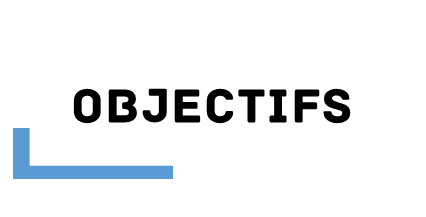 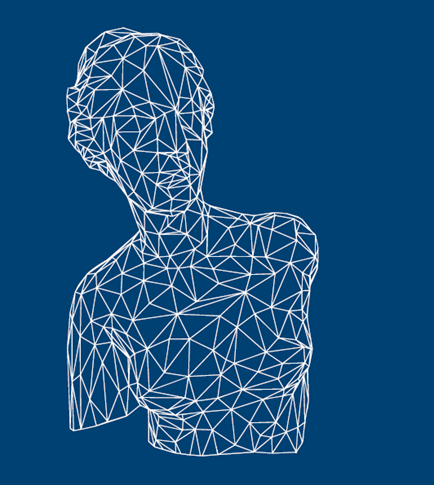 À travers le dialogue entre mondes anciens et monde moderne

Mieux se comprendre et se situer dans le monde
Développer sa culture générale, humaniste et citoyenne
Enrichir sa maîtrise de la langue à l’écrit et à l’oral
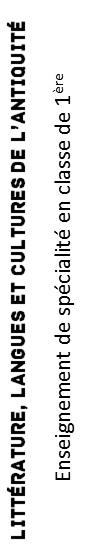 À partir de supports variés (textes, œuvres artistiques, sources épigraphiques, papyrus, vestiges archéologiques…) et d’époques différentes (de l’Antiquité à l’époque contemporaine)
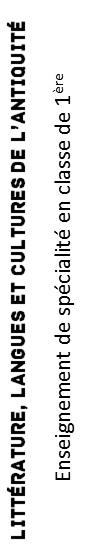 Classe de Terminale: 
l’homme dans l’univers
Classe de Première: l’homme dans la cité
Classe de Seconde : l’homme
À titre d’exemple: l’homme et la découverte de l’univers (Programme de Terminale)
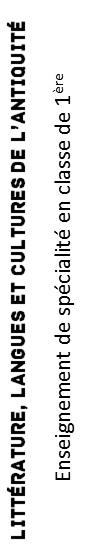 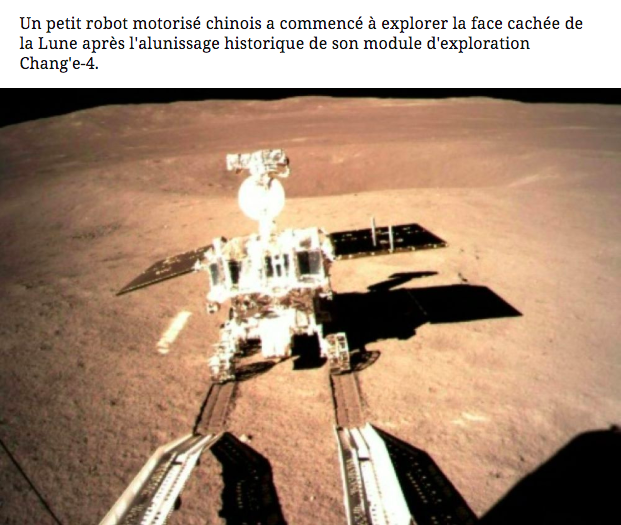 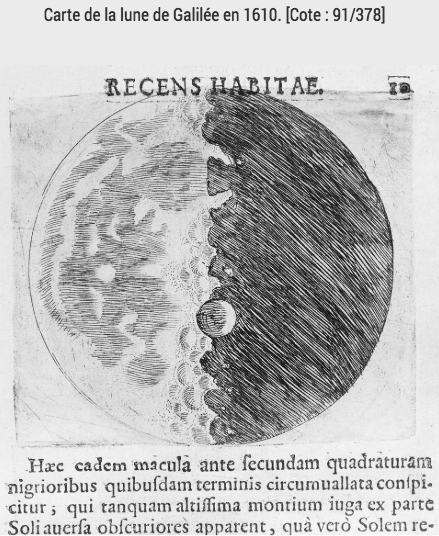